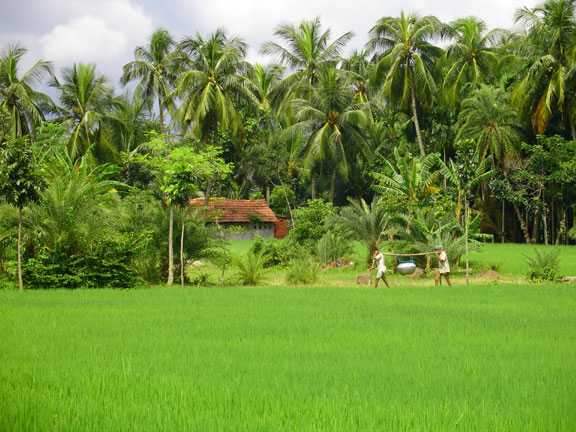 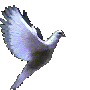 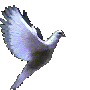 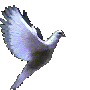 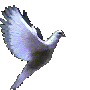 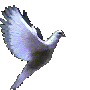 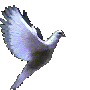 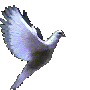 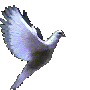 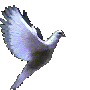 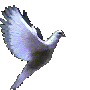 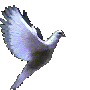 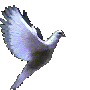 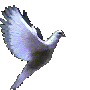 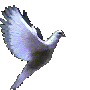 Welcome to you all in my English class.
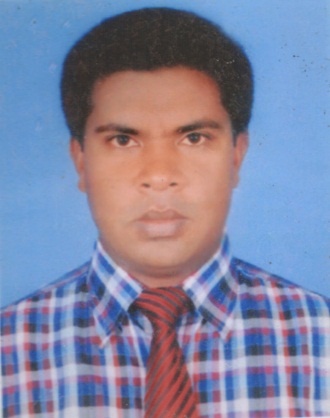 Good Morning
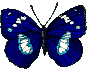 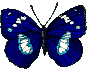 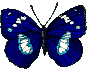 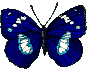 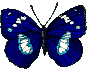 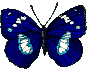 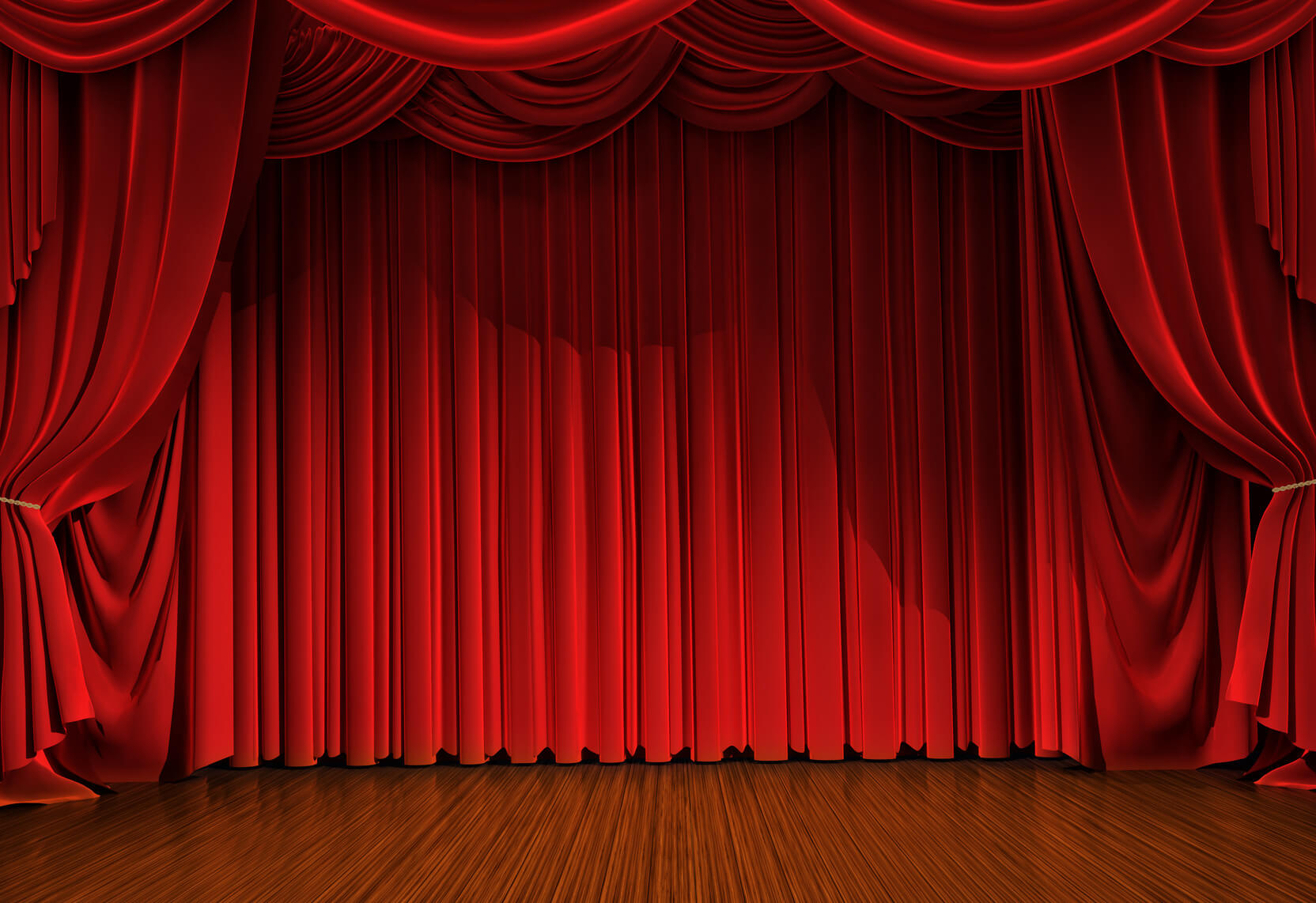 Teachers Identity
Md. Abdul Jalil MA (B Ed 1st )
Assistant Headmaster
Mohishbathan Adarsha Girl’s High School
Rajpara –Rajshahi
Resource Teacher (English) (SEQAEP)
Master Trainer (English) (TQI & BRAC)
E-mail: jalilrajshahi@gmail.com
Skype: abdul.jalil433
Blog: englishforsecondaryinfo.blogspot.com
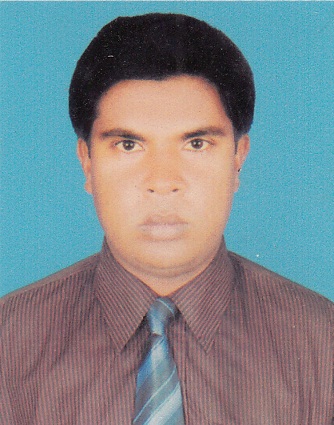 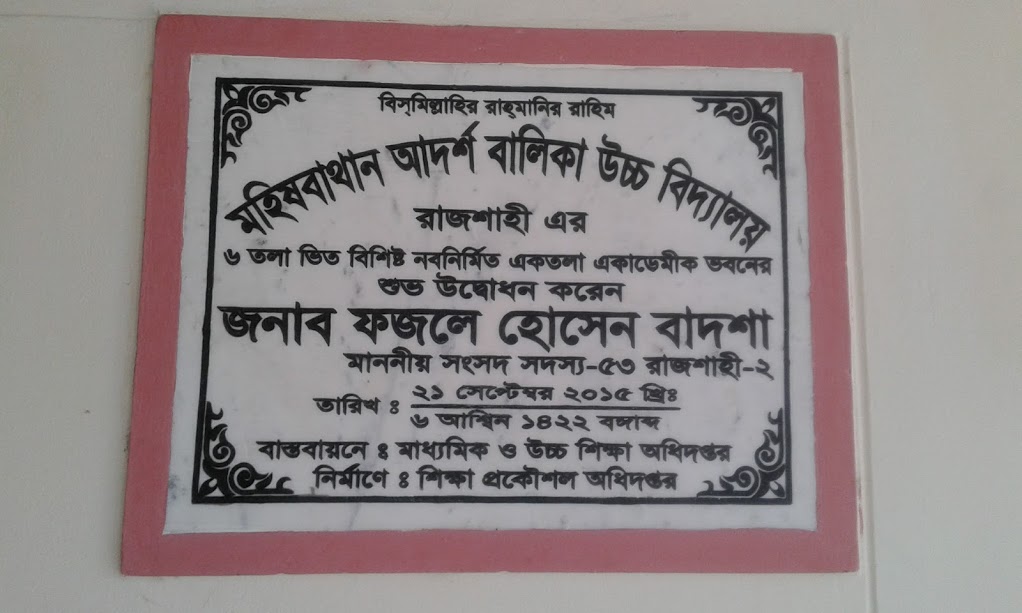 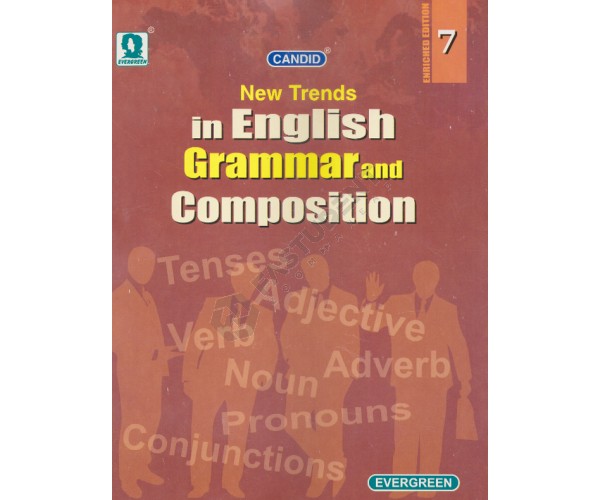 Time : 45 minutes
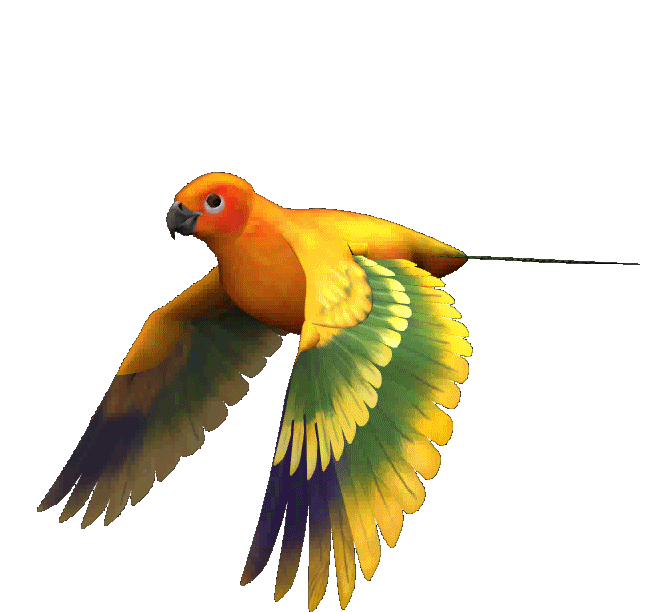 Let us observe some images.
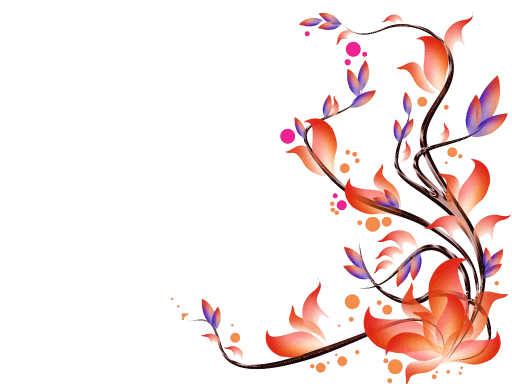 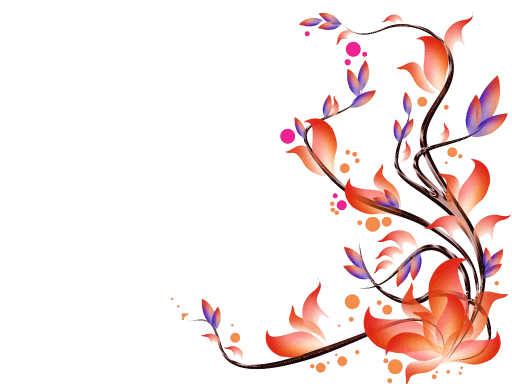 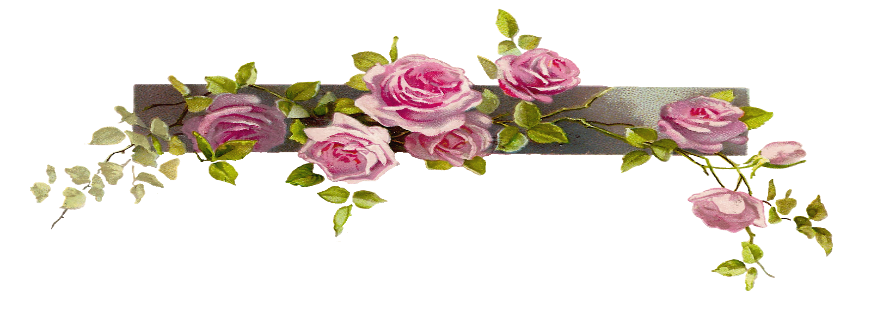 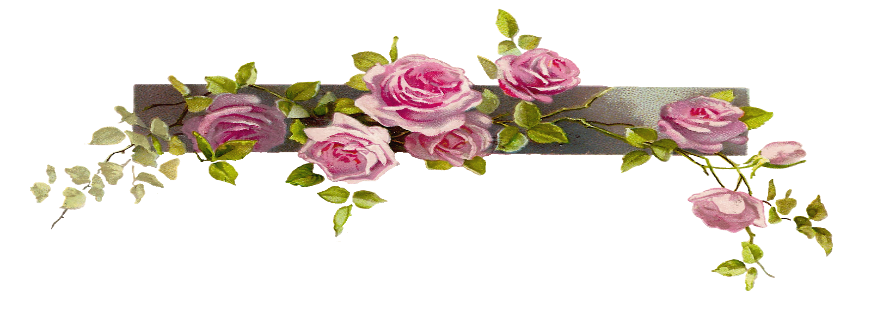 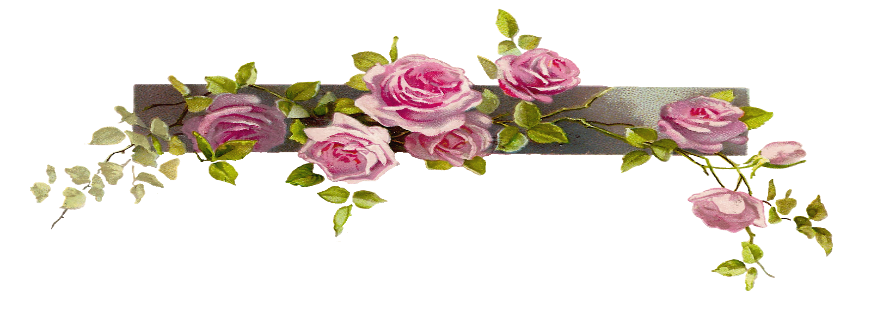 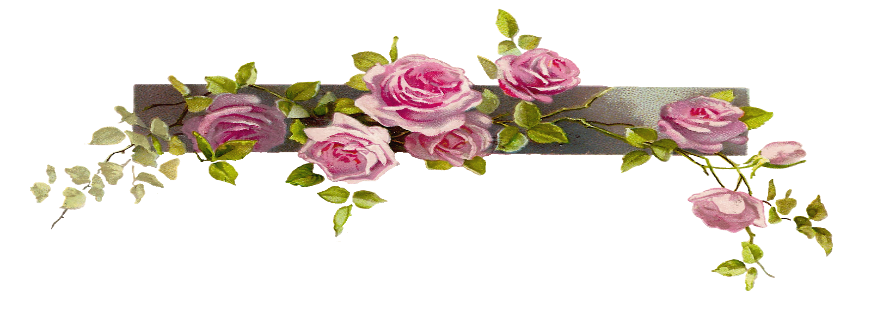 [Speaker Notes: No need to click.]
1. What do you see in the picture?

2. Did you visit any historical place?

3. How did you go there?
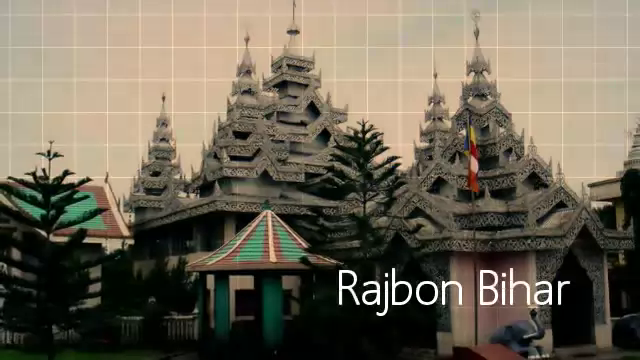 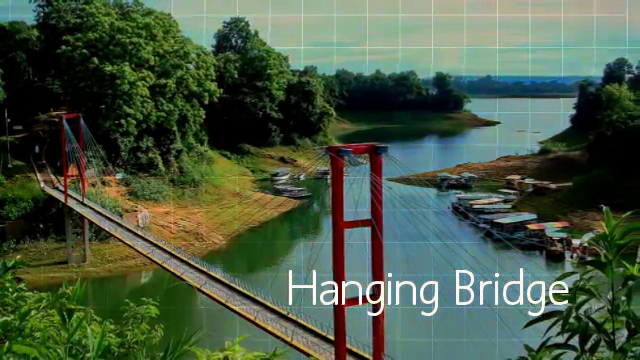 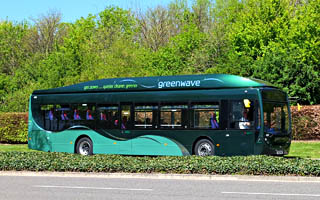 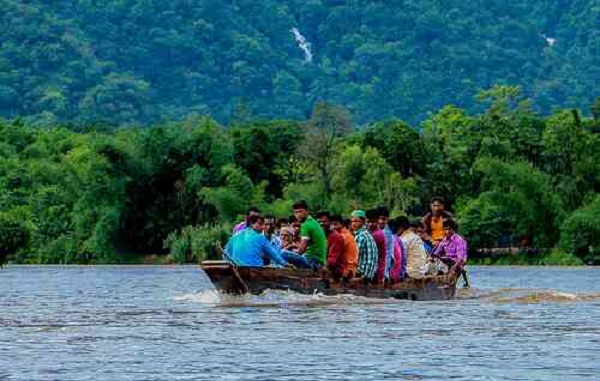 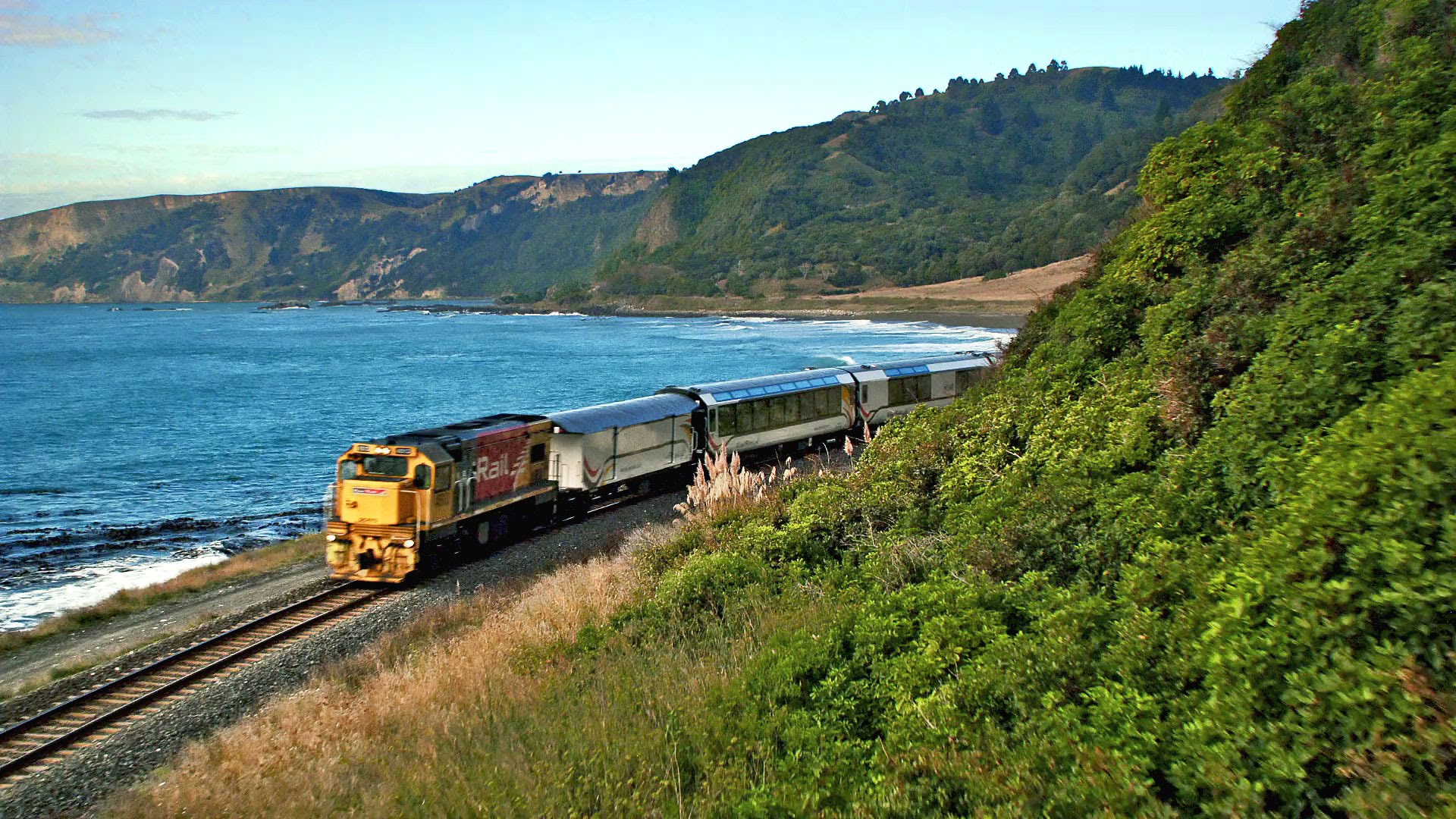 Journey by Train
Composition
A Journey By train.
Objects
By the end of the lesson ss will be able to
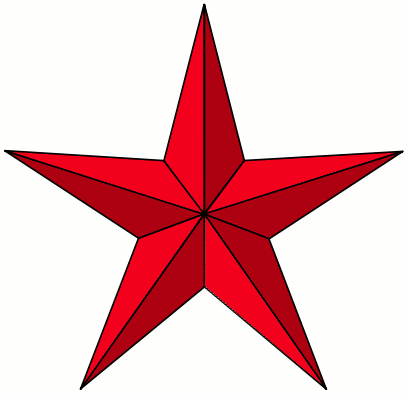 Tell the necessary things for a journey.
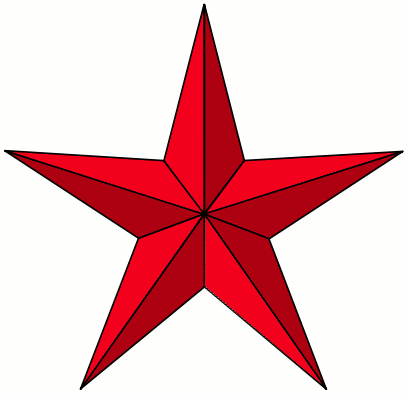 Describe the way of our country.
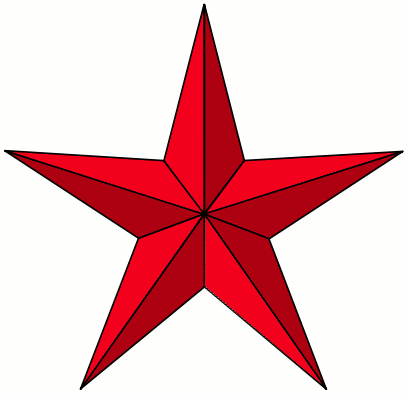 Describe a historical place.
Preparation for the journey.
What did you do before the journey?
(Write  five sentences individually)
Some people are gossiping at the tea stall.
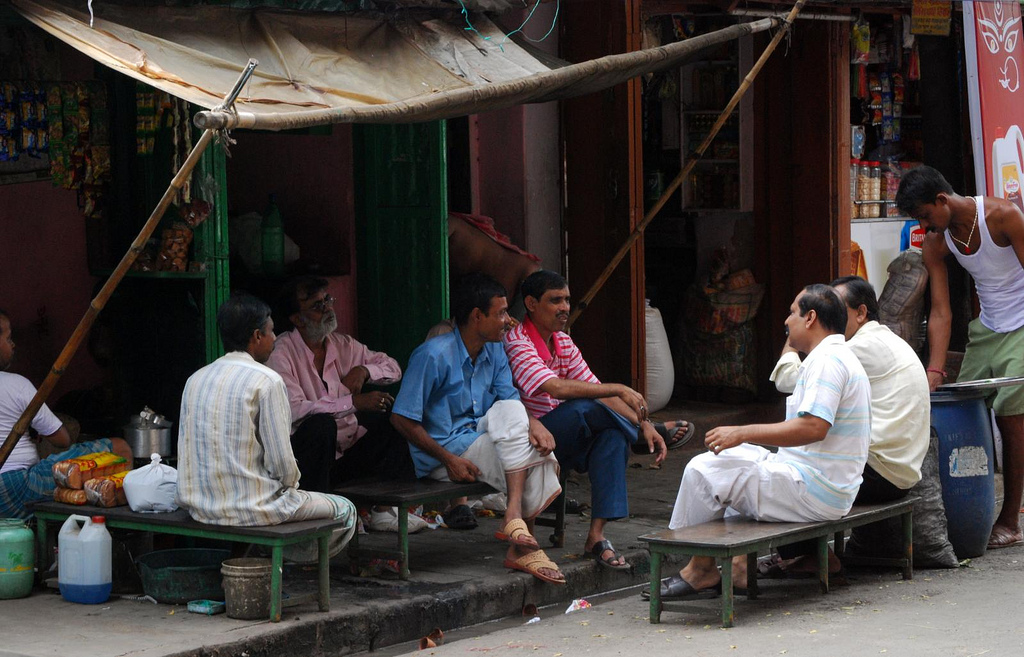 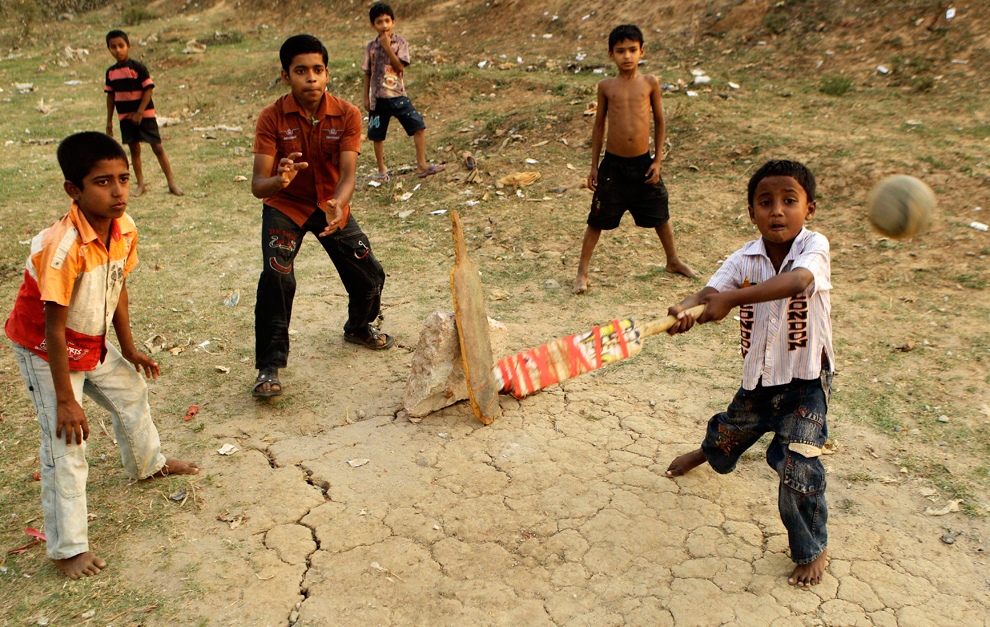 Some boys are playing in the field.
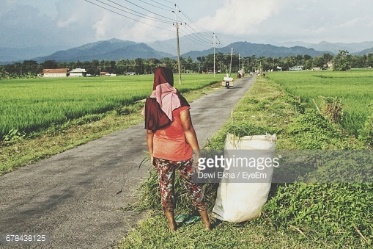 We saw the  playing of green paddy with wind.
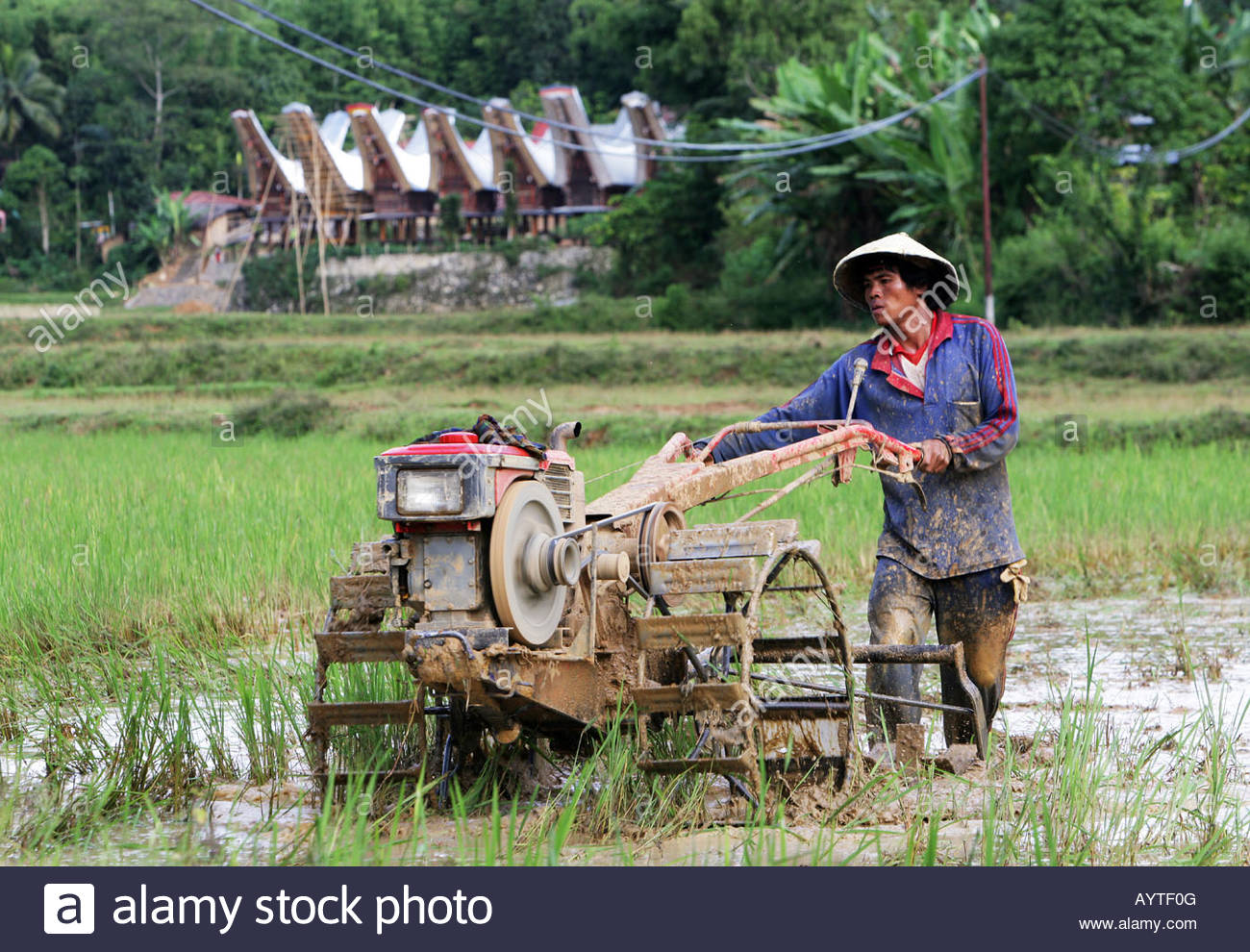 Farmer are working in the field.
We saw lake, garden, hill, catching fish, bathe in the river.
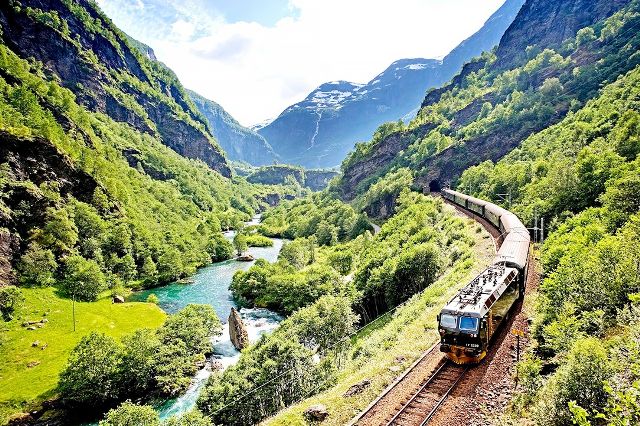 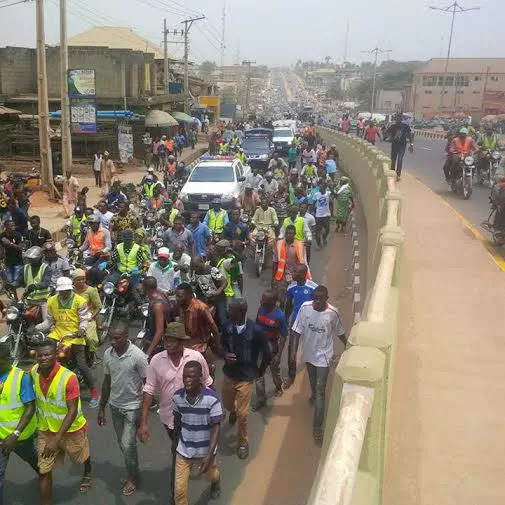 We saw meeting on the road, market and many industry on the way of Bager hat.
What did you see on the way of Bager hat?
(work in pair)
7
5
3
9
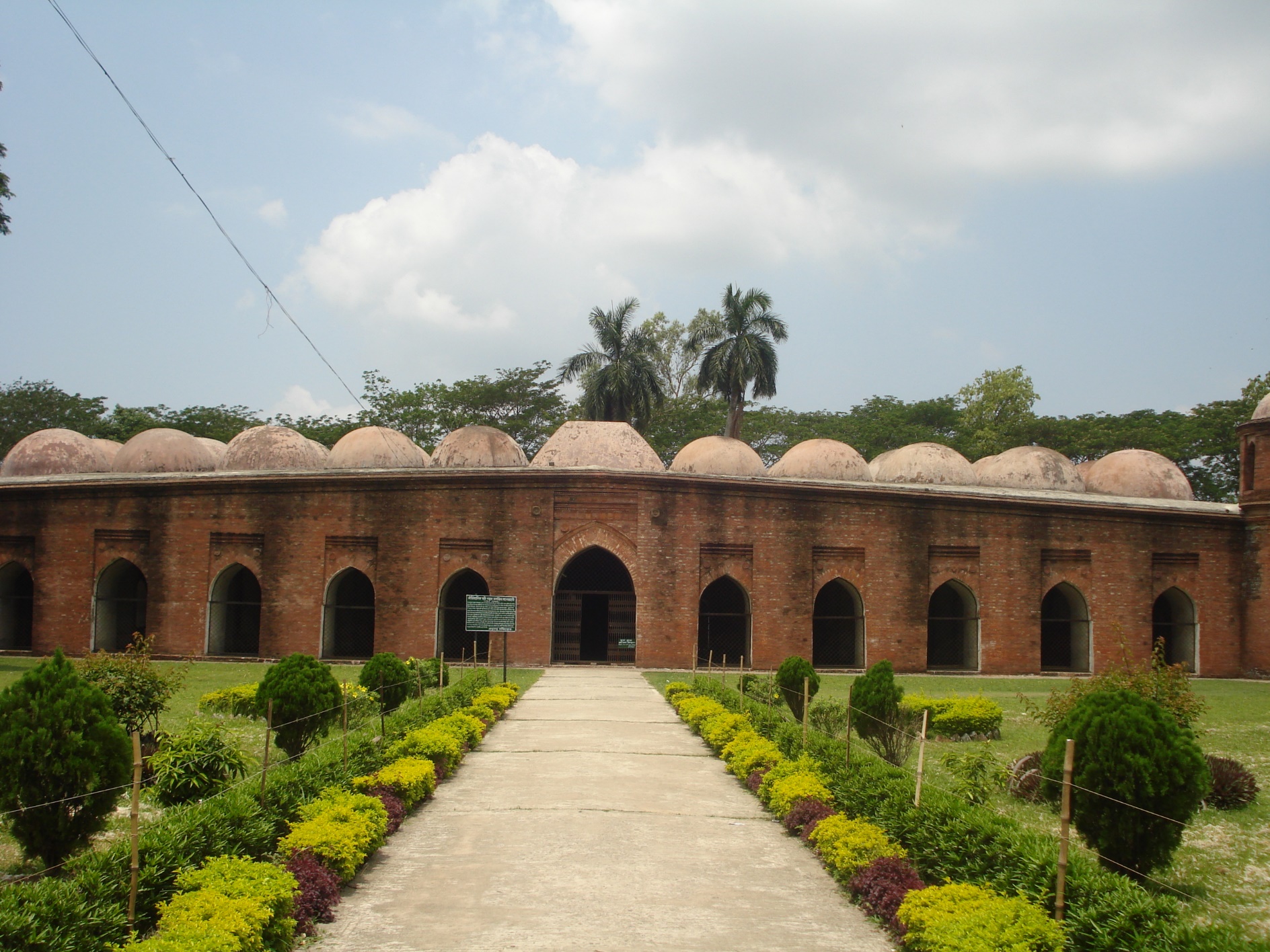 1
11
10
6
2
4
8
11
7
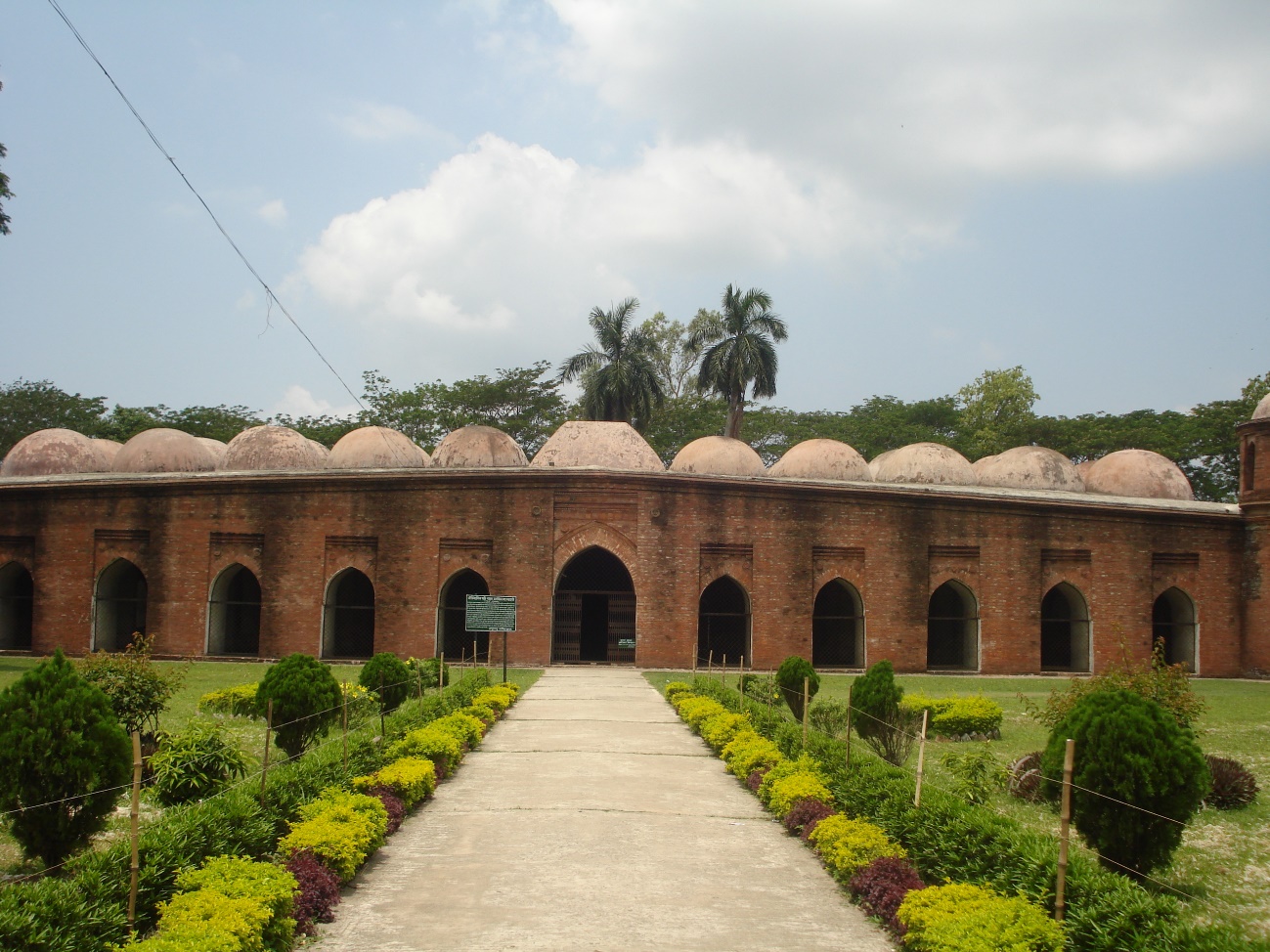 11x7=77 domes.
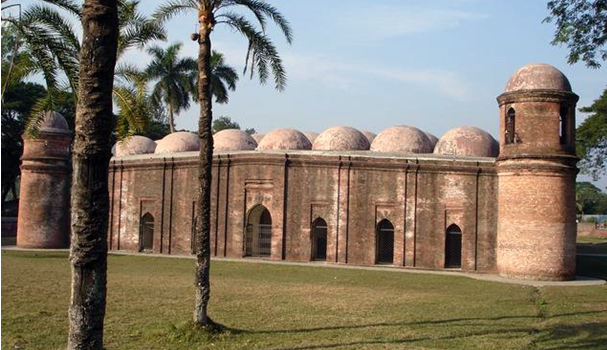 There are 77 low domes arranged in seven rows of eleven, and one dome on each corner, bringing the total to 81 domes.
5
7
3
9
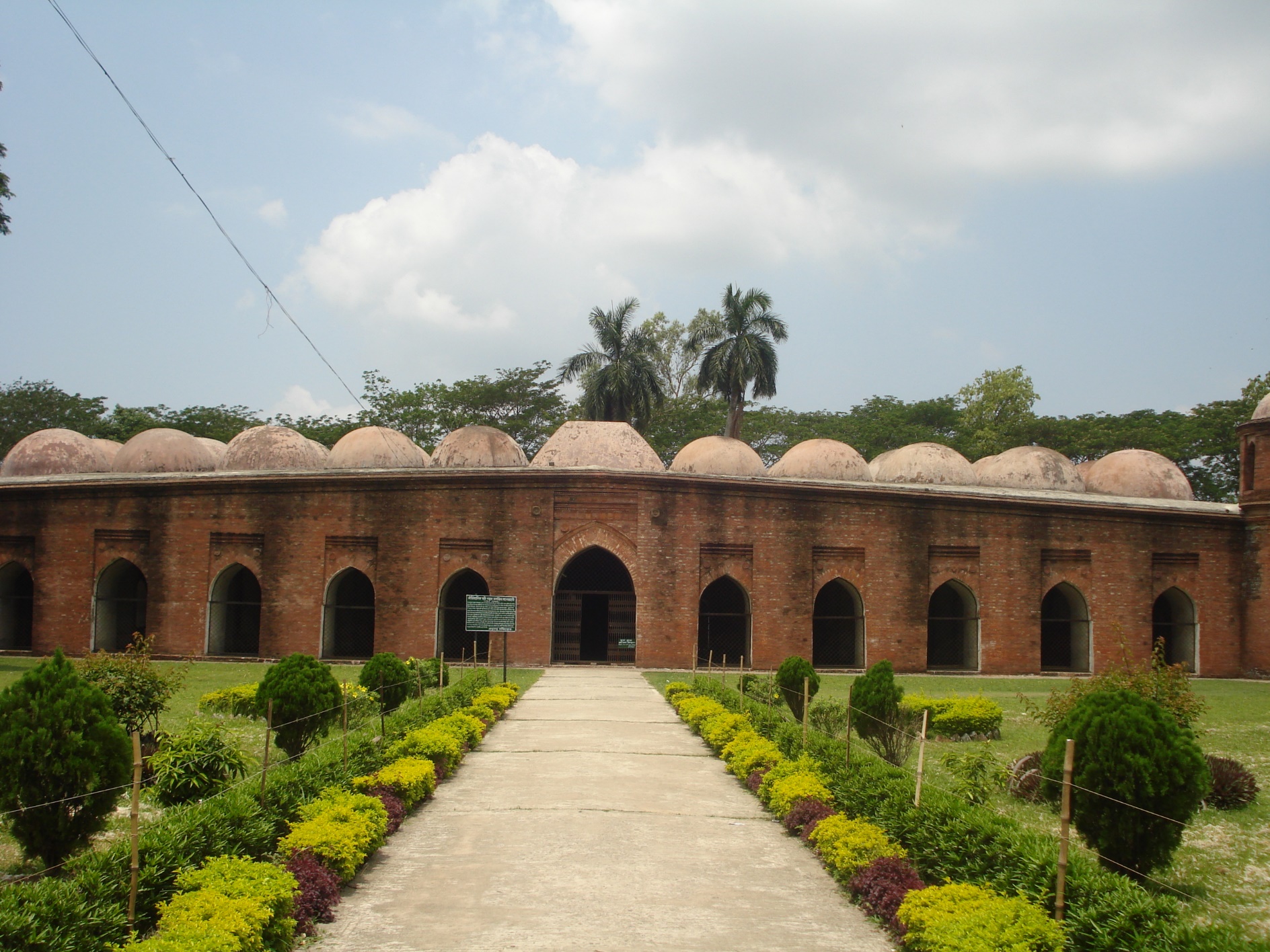 1
11
6
8
10
2
4
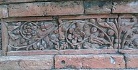 It is used artist pattern and terracotta.
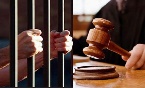 The mosque was used for prayers, and also as a madrasah and assembly hall.
Describe the shat gumbos mosque. (In group)
Evaluation
01 . How many chowchilla in the shat Gombuj Mosque?
a. 07
b. 09
Try again
Try again
Try again
Thanks
c. 11
d. 13
02. What is the benefit of a journey?
b. Build body
a. Cost money
Try again
Try again
Thanks
Try again
d. Refresh mind
c. Go with friend
Home
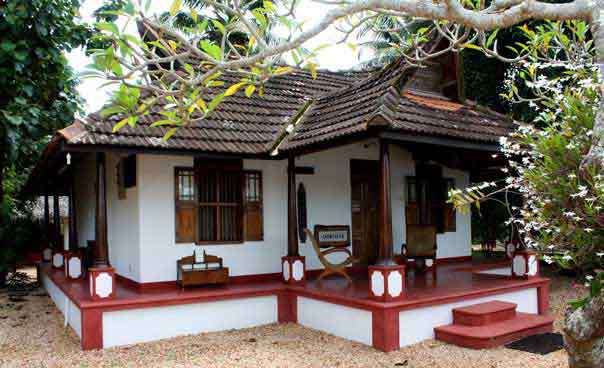 Work
Write a composition on A Train Journey.
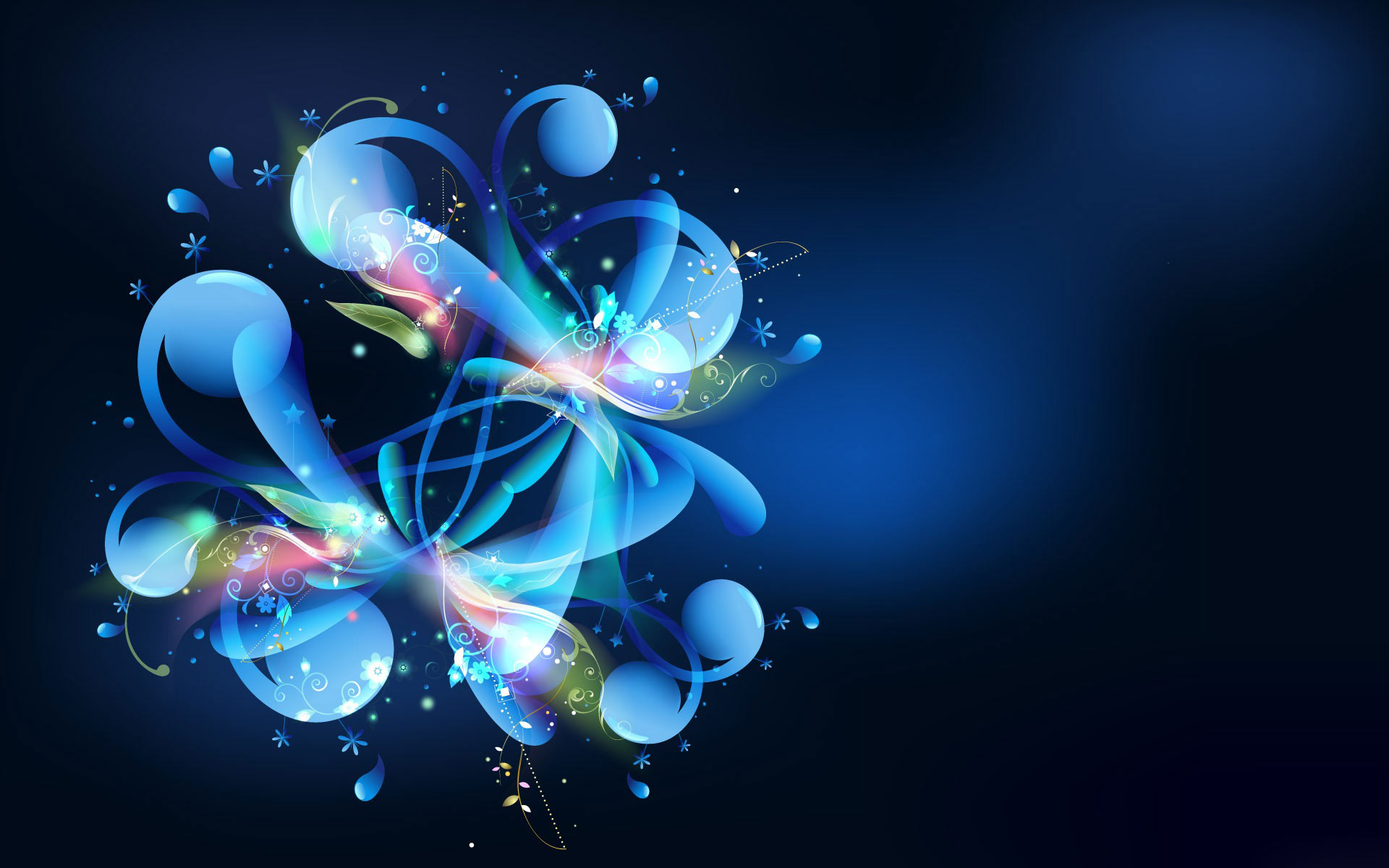 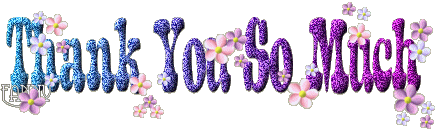 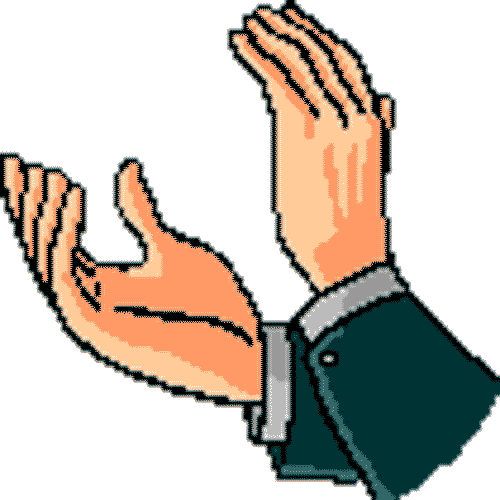